Формирование и развитие антикоррупционного  мировоззрения и поведения среди преподавателей и студентов в КАЗНМУ им. С.Д.  Асфендиярова
Докладчик:  Проф. Мустафина Ж.Г., Советник Ректора
Казахстанская молодежь- это важнейший социально- демографический  стратегический  ресурс страны родившейся  в период сложнейших  исторических  перемен,смены и девальвации общечеловеческих и национальных ценностных ориентаций и принципов  общества. Молодежь составляет 30% населения страны и к 2020году  треть государственных служащих –молодое поколение.
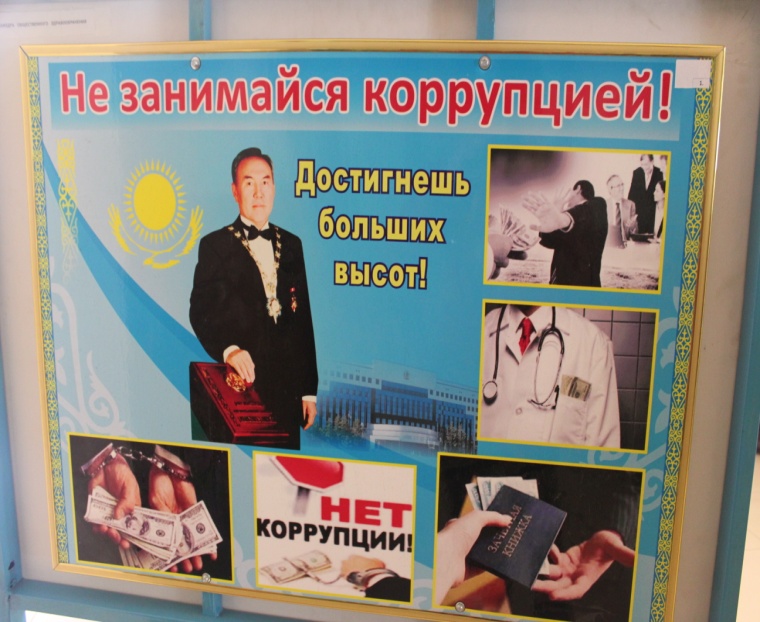 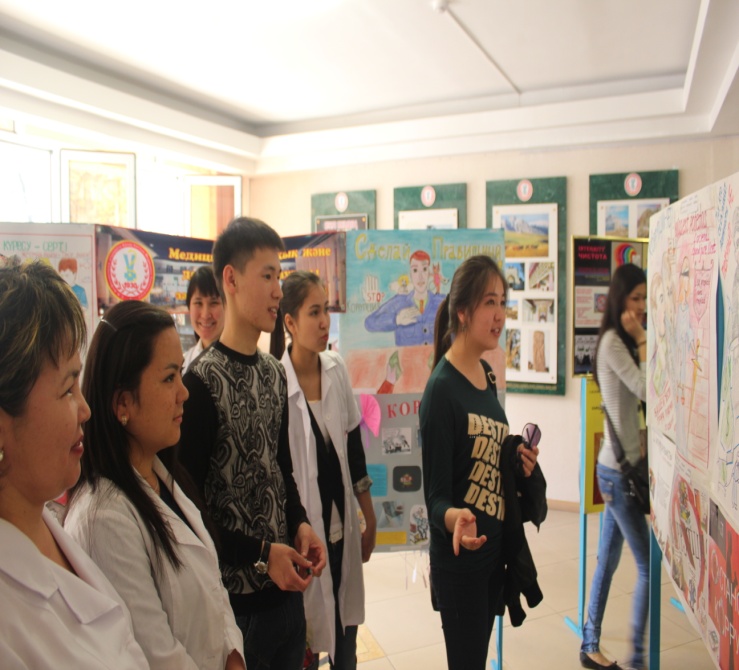 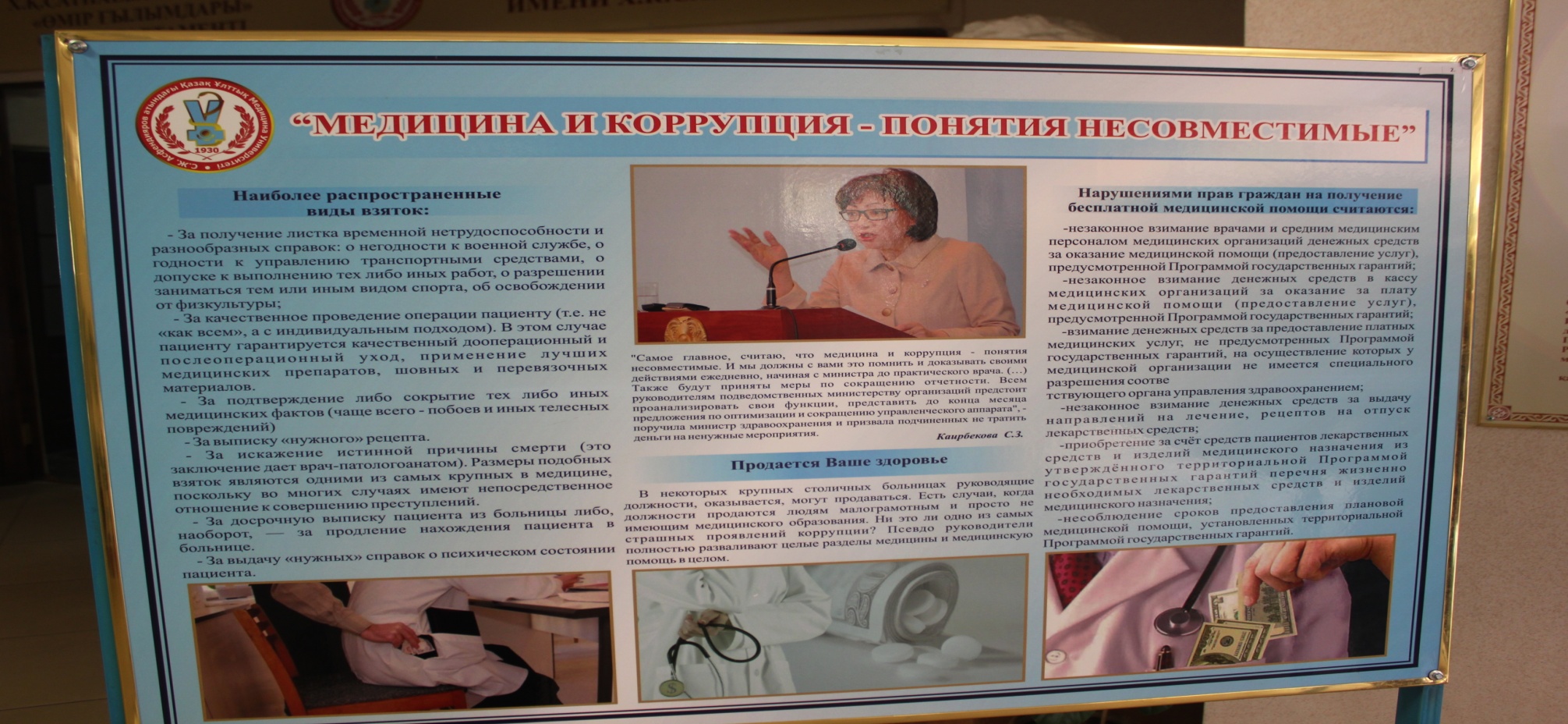 Воспитательный процесс - ведущее звено единой образовательной системы, интерактивного  ,двустороннего творческого сотрудничества профессионального педагога и студента, ориентированного на социальную защиту  студенчества.
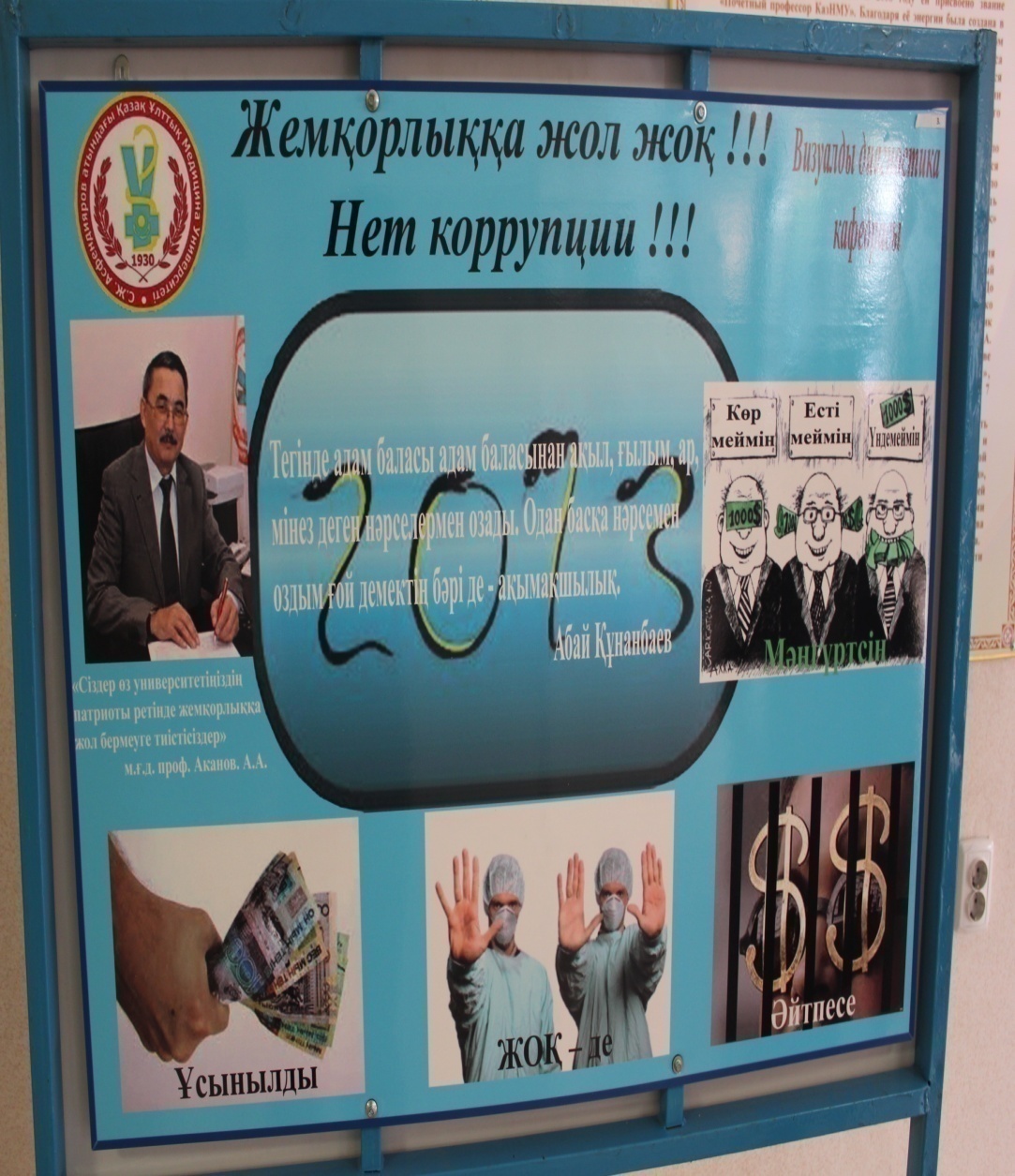 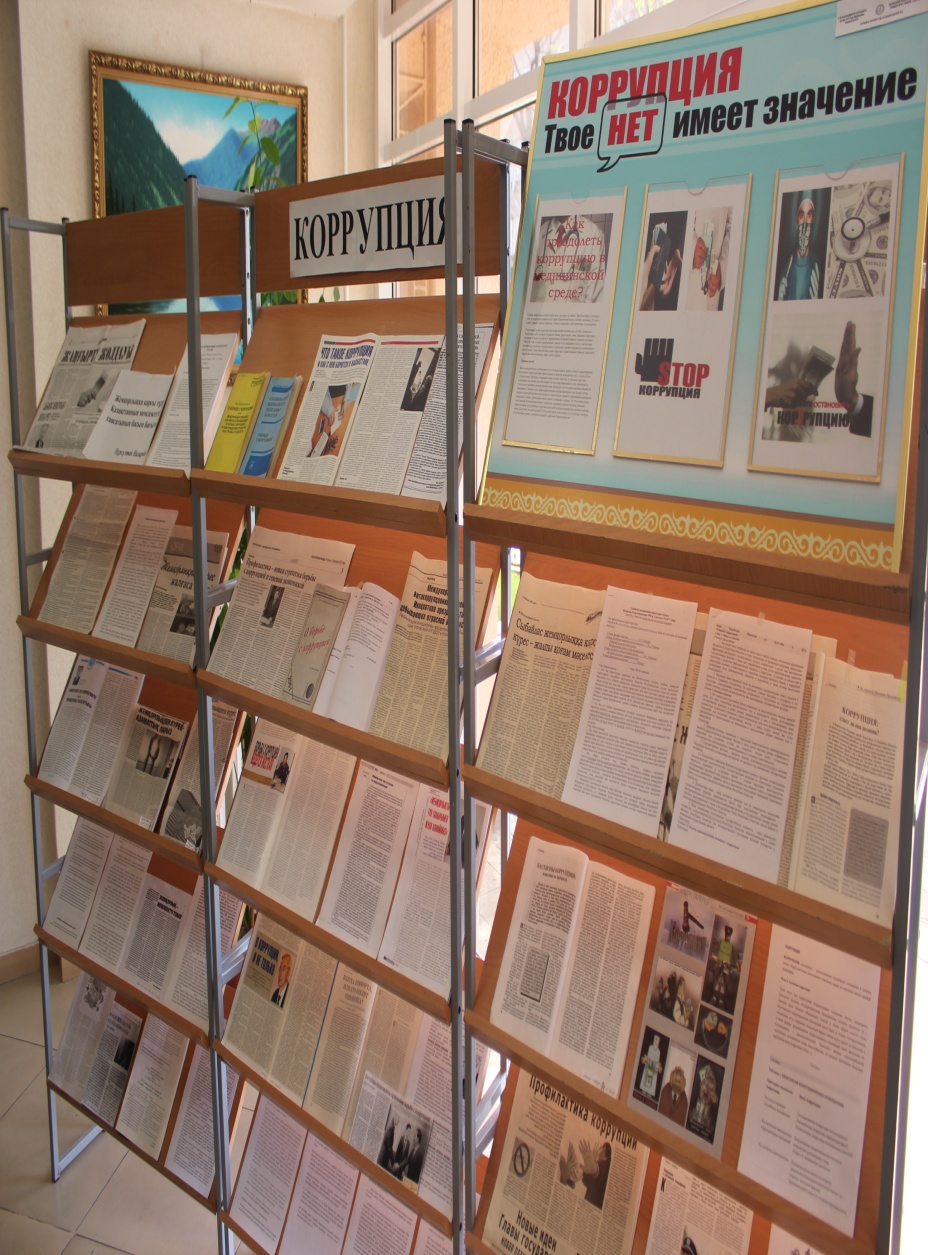 По международному рейтингу Казахстан в числе стран с высоким уровнем коррупции, равным 2.7 балла  из 10 баллов в одном ряду с Ираном,Мозамбик , Гватемалой.
В прошлом году совершено  2000 преступлений.             Среди «лидеров» работники правоохранительных органов,юстиции, таможни, акиматов, здравоохранения и образования.
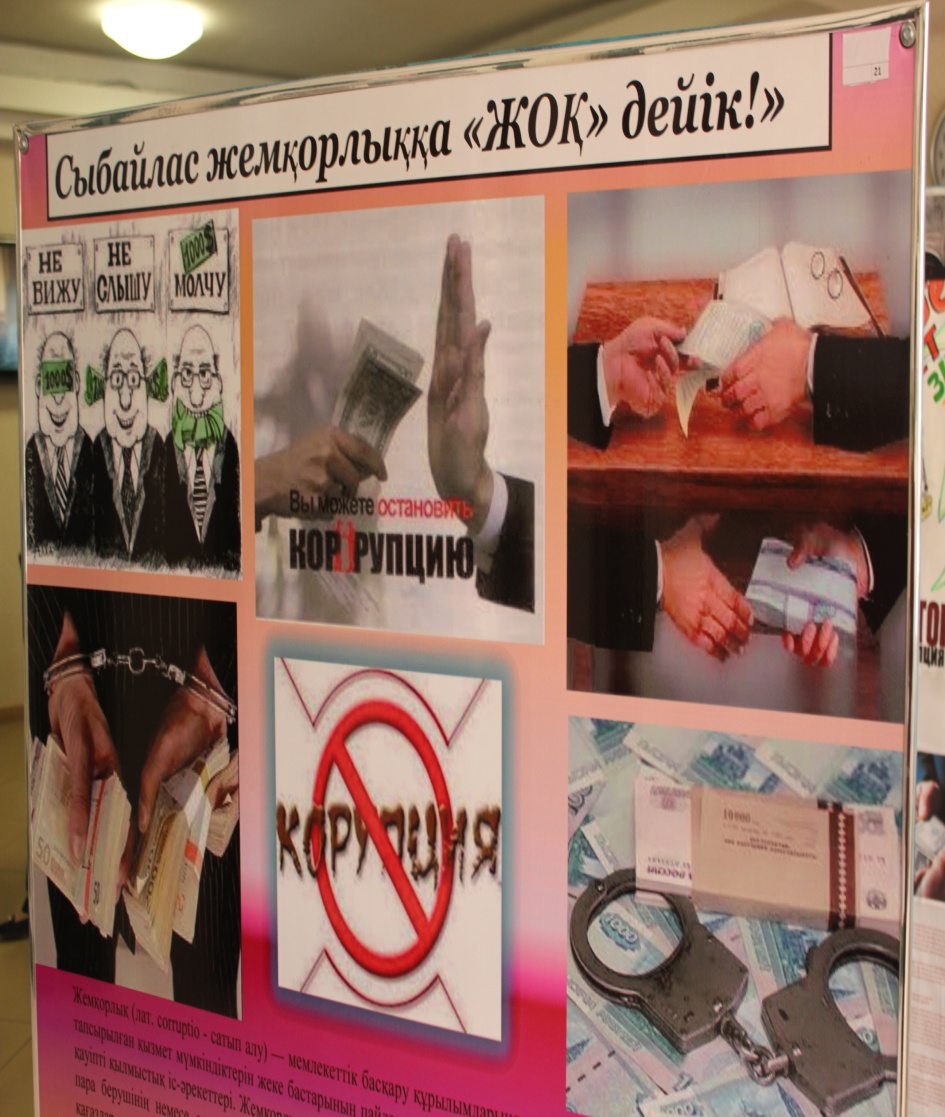 Основные причины и факторы , благоприятствующие  коррупции:
Нет общественного контроля
Слабость судебной и административной системы
Безнаказанность и круговая порука
Низкий морально-этический уровень служащих 
Низкая зарплата
Подбор и расстановка случайных и некомпетентных кадров, включая высокие инстанции
Гражданская пассивность и инертность общества
Равнодушие к происходящему
Отсутствие веры или неуверенность в борьбе с коррупцией.
Дан решительный единодушный отпор профессорско-преподавательским коллективом при горячей поддержке и участия  общественных студенческих организаций клеветнической, неаргументированной информации в СМИ « лидерстве и 96% коррумпированности КАЗНМУ им.                            С.Д. Асфендиярова как неудавшейся попытке дискредитировать и подорвать в обществе высокий имидж университета.
Университет,  руководствуясь международным опытом борьбы с коррупцией и нормативно-директивными документами разработал и активно внедряет  Антикоррупционную Политику, Программу с конкретным комплексным Планом внедрения в структурных подразделениях.
Программа   ставит целью  оптимизацию антикоррупционной Политики в КАЗНМУ им. С Асфендиярова по уменьшению коррупционных правонарушений.
Всего по Плану реализации антикоррупционной Программы выполнено  свыше 100   плановых заданий (конференции,пресс -конференции, выступления в СМИ, на сайте, дебаты- турниры, круглые столы, кураторские часы, презентации,анкетирования, демонстрация  и изготовление видеороликов, иллюстративные плакаты, стенды,тематические буклеты, студенческие сценические миниатюры),проводимые в группах, на кафедрах и факультетах.
	Данные анкетирования показали:Большинство студентов отрицательно относятся к коррупции  в университете  (64%) , никогда не прибегали к взяточничеству (71-79%). 
	 Университет проводит мероприятия  по борьбе с коррупцией ( 88%) .  
	 Уголовную ответственность, увольнение , отчисление из университета и создания  нетерпимости и непринятия коррупции поддерживают  большинство (68%). 
	Инициаторы взяточничества  более в половине случаев студенты ( 62%) и нередко …преподаватели ( 30%). 
	Взяточничество на экзаменах и зачетах , пропусках (26%), рубежный контроль (21%), допуск  к сессии(10%) .
 	Причины коррупции плохая успеваемость (67%) , пропуски (21%) и нередко  преподаватели (4.4.-11%.).  Коррупция  за высокий кафедральный балл, тесты с готовыми правильными ответами (29%) и второй  устный экзамен (19%). 
	Коррупция, связанная с дефицитом мест в общежитии  при распределении мест(50%), при участии комендантов( 11%).
 	Независимые эксперты ОФ «Трансперенси Казахстан» также отмечают незначительный уровень коррупции в университете и подавляющее большинство преподавателей  и студентов негативно и осуждающе относятся к коррупции в университете.
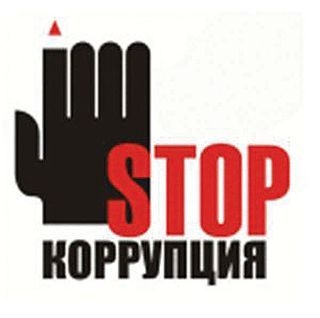 Благодарю за внимание!